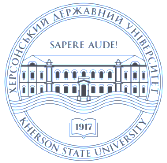 ХЕРСОНСЬКИЙ ДЕРЖАВНИЙ УНІВЕРСИТЕТ
Освітні технології – як ефективний інструмент удосконалення і розвитку освітнього процесу
[Speaker Notes: Оригинальные шаблоны для презентаций: https://presentation-creation.ru/powerpoint-templates.html 
Бесплатно и без регистрации.]
1. Поняття, аспекти та властивості педагогічної технології
Технологія – сукупність знань, відомостей про особливість окремих виробничих операцій у процесі виробництва чого-небудь
Слово «ТЕХНОЛОГІЯ» грецького похождення   – 
techne – мистецтво, майстерність,  
logos – наука, закон
 ( наука про майстерність)
Визначення поняття «педагогічна технологія»
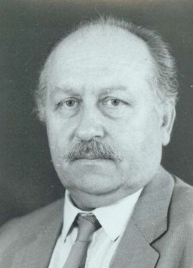 Це сукупність психолого-педагогічних установок,    що визначають спеціальний набір і поєднання форм, методів, способів, прийомів навчання, виховних засобів; організаційно-методичний інструментарій педагогічного процесу
(Б.Ліхачов)
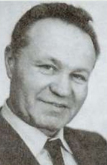 Це змістовна техніка реалізації навчального процесу
(В. Беспалько)
     

	Це системна сукупність і порядок функціонування всіх особистісних, інструментальних і методологічних засобів, що використовуються для досягнення педагогічної мети
(М. Кларин)
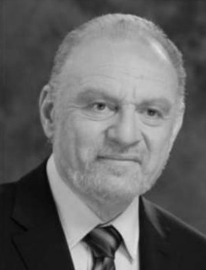 Визначення поняття «педагогічна технологія»
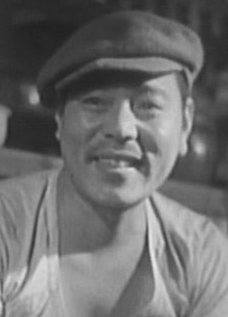 Це впровадження в педагогіку системного способу мислення, який можна інакше назвати «систематизацією освіти»
      (Т.Сакамото)
Це системний метод створення,  застосування і визначення всього процесу викладання і  засвоєння знань з урахуванням технічних і людських ресурсів  та їх взаємодії, що ставить своєю задачею оптимізацію форм  освіти 
     (ЮНЕСКО)
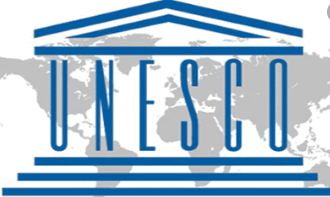 Поняття «педагогічна технологія» може бути представлене трьома аспектами:
Процесуально- дійовий
Процесуально- описовий
Науковий (теоретичний)
Педагогічні технології – частина педагогічної науки, що вивчає і розробляє цілі, зміст та методи навчання й забезпечує проектування педагогічних процесів
Здійснення технологічного (педагогічного) процесу, функціонування
всіх 
особистісних, інструментальних і методологічних педагогічних засобів
Опис
 (алгоритм) процесу,
 сукупність цілей, змісту, 
методів і засобів для 
досягнення запланованих результатів навчання
Невід'ємними властивостями педагогічної технології є
цілісність
оптимальність
результативність
застосовність в реальних умовах закладу
2. Порівняльна характеристика методики та технології
3. Структура та складові педагогічної технології
Структура педагогічної технології
ЗМІСТОВНА ЧАСТИНА (ФОРМАЛІЗОВАНО-ОПИСОВА)

постановка, максимальне уточнення, формулювання цілей (загальних і конкретних) щодо досягнення результатів;

зміст навчального матеріалу (представлений моделлю, описом)
КОНЦЕПТУАЛЬНА ОСНОВА (НАУКОВА) 

заснована на досягненнях педагогічної теорії і передової практики;
ПРОЦЕСУАЛЬНА ЧАСТИНА (ТЕХНОЛОГІЧНИЙ ПРОЦЕС)

організація навчального процесу,
методи і форми навчальної діяльності,
управління навчальним процесом,
діагностика навчального процесу (оцінка результатів)
Складові педагогічної технології
Актуалізація – побудова знань - інтеграція
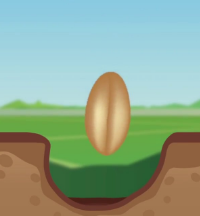 Фаза актуалізації  — зерно саджають у родючий ґрунт. 

Успіх залежить не тільки від цього «зерна»: 
необхідно спиратися на ті знання, які вже є, подібно до того, як зерно має використати поживні речовини у ґрунті.
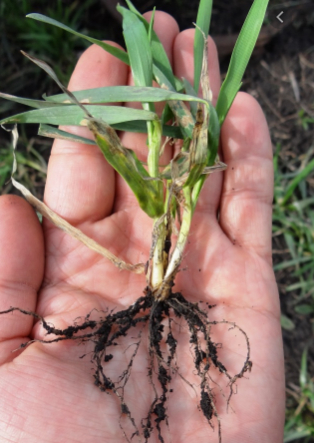 Після того як зроблено необхідну підготовчу роботу, педагог переходить до 
фази побудови знань — зерно пускає коріння та проростає.
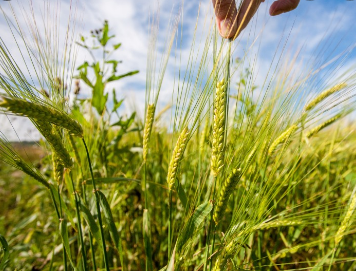 Фаза інтеграції: 
Пшениця починає колоситись, у колосі містяться зерна численних майбутніх рослин.
      Так і заняття може призвести до багатьох нових видів діяльності
Практичне завдання з 1 теми:
Практичні завдання:
Підготувати перелік основних нормативно-правових документів, що регламентують партнерство в освіті.
Написати есе або
 міні-твір «Сутність технології 
партнерської взаємодії».
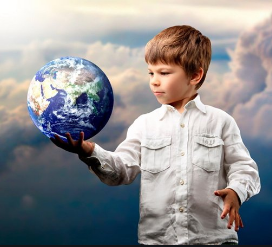